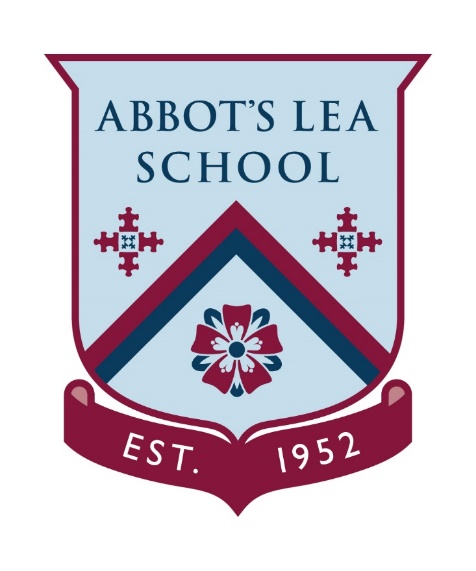 Problem Solving
2020
Employability skills
What is problem solving?
Problem solving skills refers to our ability to solve problems in an effective and timely manner without any impediments. It involves being able to identify and define the problem, generating alternative solutions, evaluating and selecting the best alternative, and implementing the selected solution.
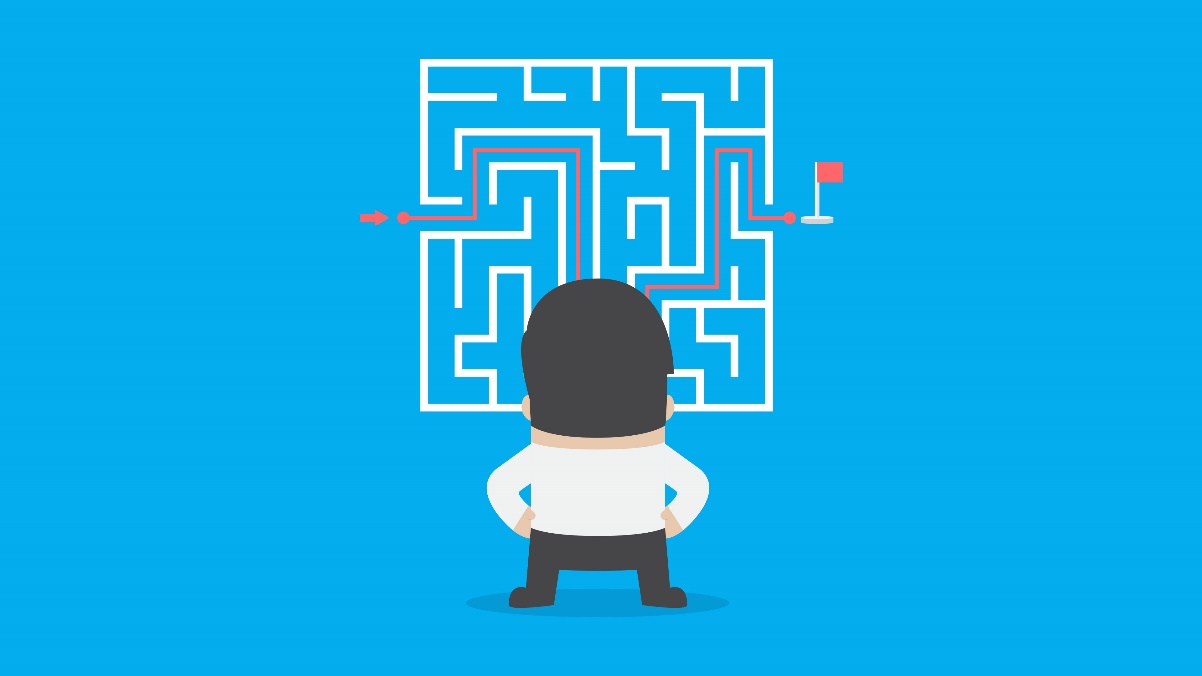 Ways to Improve Your Problem-Solving Skills
Defining the Problem: Deeply understanding a problem through research, leading to better solutions. Research can include interviewing, reading books and emails, analyzing financial data, searching your organization’s intranet, and organizing your findings.
Brainstorming: Creating a myriad of new solutions quickly. In group brainstorms, allow everyone to state ideas. Appreciate all input, and avoid criticism. Then, organize solutions into groups around common themes.
Analyzing: Using disciplined thought processes to evaluate each possible solution. Besides listing their costs and benefits, you might apply deductive reasoning, game theory, and the rules of logic (including fallacies) to them.
Managing Risk: Anticipating and trying to avoid the downsides of key solutions. Your team can list potential risks, rate how likely each is, predict a date by which each might either happen or no longer be an issue, and devise ways to reduce those risks.
Deciding: The ability to decide on a solution and move forward with it. After an appropriate amount of time, an analysis of possible solutions, and feedback from team members, a designated decider must choose and implement a solution.
Managing Emotions: Applying emotional intelligence in order to improve your and your team members’ ability to think clearly. This requires you to recognize emotions in yourself and others, manage feelings, and channel emotions into useful work.
Problem solving toolkit
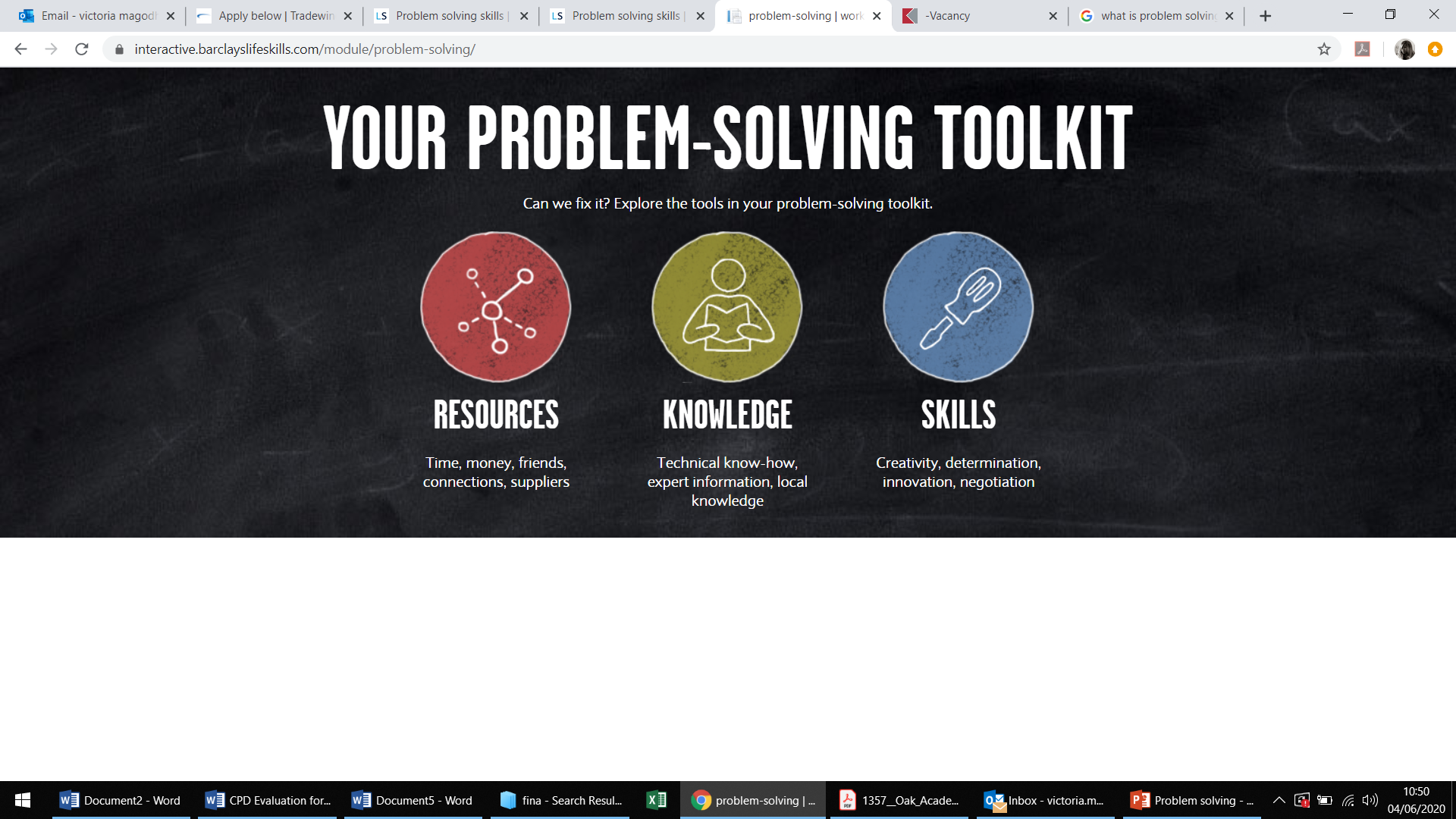 27 Tips on How to be Proactive at Work
Double Click TO Play Video
Thank you!
Have a lovely afternoon